Civics Midterm Review
Answers, answers, and more answers 
Timeline/Flowmap
Timeline/Flowmap Cont’d.
Timeline/Flowmap Cont’d.
Timeline/Flowmap Cont’d.
Timeline/Flowmap Cont’d.
Timeline/Flowmap Cont’d.
Timeline/Flowmap Cont’d.
Timeline/Flowmap Cont’d.
Timeline/Flowmap Cont’d.
Articles of Confederation/Constitution
4. Compare the responsibilities with the rights of US Citizens
Responsibilities: Pay taxes, vote, serve on juries (jury duty), obey laws, defend the nation, civic duty (giving back to the community…like Project Citizen)
Right: Vote, freedoms (speech, religion, assembly), bear arms, protection from government, representation in the government and court room
5. Illustrate the “melting pot theory”
Melting Pot
Tossed Salad
immigrants coming into the country make an effort to become more “American”, adopting the ways and beliefs of the US, losing their native culture in the process.  Immigrants try to fit in with the mainstream.
immigrants keep their culture and are proud of it, even after becoming a US citizen.  US citizens are all different and unique, like the ingredients you’d put in a salad.  US citizens, when put together, create a beautiful, tasty tossed salad! 
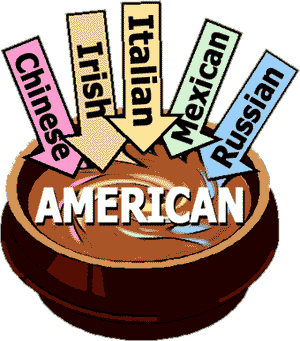 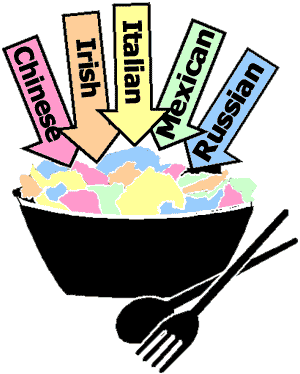 6. List the requirements for becoming a naturalized citizen.
18 years or older
Continuous permanent resident for 5 years (3 if married)
Show good moral character & agreement with ideals in US Constitution
Swear an oath to the US
Pass English/Civics test & interview
7. What are the principle criteria for citizenship under the 14th amendment?
“All persons born or naturalized in the United States, and subject to the jurisdiction thereof, are citizens of the United States and of the State wherein they reside.”
Based on law of the soil – if born on US soil, you are automatically a citizen.
8. Provide at least two examples of how Florida municipalities (cities) levy (collect) taxes.
Sales tax, property tax, utilities tax (water, electric, cell phones)
9.  Create a continuum (like a number line) showing the spread in political ideological thought (liberal moderateconservative) and the parties generally identified with each type of ideology.
Liberal- tend to be more open to new ideas and beliefs. Not very traditional. (Political party is generally Democratic)
Moderate- in the middle. (Political party tends to be Independent)
Conservative- tend to be more traditional in beliefs and ideas. Doesn’t usually like change. (Political party is generally Republican)
10.  Use a flow map to diagram the political nomination process.
Caucus, Primary election, National convention, platform issues/stances identified, Presidential campaign, general election, electoral vote
11.  Describe the characteristics of political campaigns.
Qualifications/Experiences- What is the candidates background, education, upbringing, moral values, professional experiences, accomplishments…what makes this person right for the job?
Issue-based platforms- What issues/topics are important to the candidate? How do they feel about the issues and what is their plan for the issues?
Debates- Candidates argue the points in their plans/beliefs, defending their opinions against opposing candidates
Political Ads- Media is used to communicate information to the public so that they are able to make an informed decision and cast an educated, well-researched vote.
12.  Describe the influence of third parties on the political process.
Third parties are an option for people to turn to in the event they don’t agree with the 2 “main” political parties (Republican/Democrat) on the issues. 
Third parties bring more light to the issues, in the form of different opinions.
 Even if third parties don't win, a lot of people do vote for them, and that is votes taken away from the other party's votes, which has an impact on end election results.
13. How does your level of education influence your voting habits?
The more educated you are, the more likely you are to vote!


14. Define “suffrage.”
The right to vote.
15. Give an example for each of the 7 types of propaganda.
Transfer/Testimonial- The act of relating something or someone we like or respect with a product or service.

Glittering Generalities- The act of referring to words or ideas that evoke a positive emotional response from an audience.
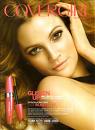 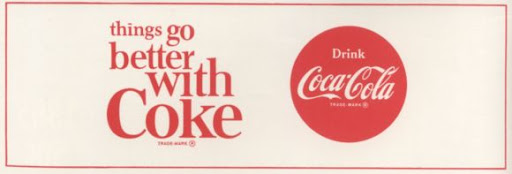 15. Give an example for each of the 7 types of propaganda.
Plain Folks- The use of everyday people to sell a product or service. Speakers in ads appear to make the person to be one of the people.



Bandwagon- Attempts to persuade the target audience to take a course of action, "Everyone else is taking." "Join the crowd."
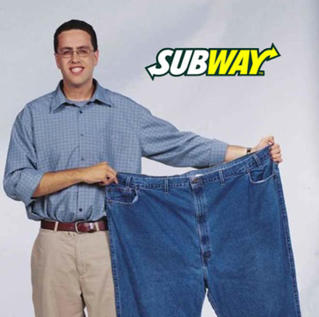 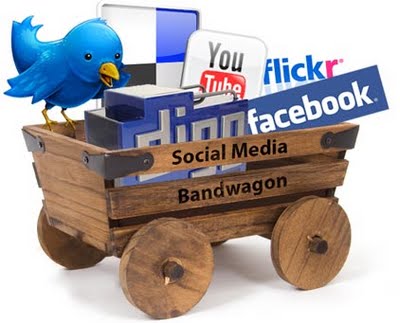 15. Give an example for each of the 7 types of propaganda.
Name Calling- The use of names that evoke fear or hatred in the viewer. This technique links a person or idea to a negative symbol.


Card Stacking- Strategy of showing the product's best features. Telling half-truths and emitting or lying about it's potential problems.
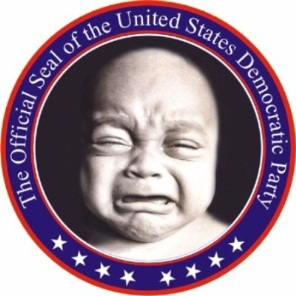 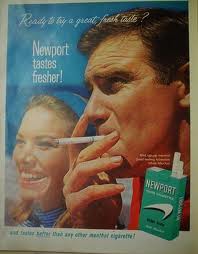 16. Describe how lobbyists and special interest groups try to influence the political process.
Think about it: You all became lobbyists for Project Citizen.  What did you and your classmates do to gain support and influence others to approve your ideas?
17. Diagram the levels of government.
Federal (Washington DC- National Government)
State (Tallahassee)
Local (County/City)
18. List several ways you could volunteer in your community.
This is checking to make sure you understand public policy and Project Citizen
19. What is the rule of law?
Rule of law means that every citizen must follow the law, even those in charge.
20. Describe the rule of law and rights of citizens in a dictatorship vs. democracy.
Dictatorship- Do as you’re told.  No say in laws/rules.
Democracy- People have a voice and may vote for rules/laws or those that create them.
21. Describe why the Code of Hammurabi was effective.
Eye for an eye perspective
Earliest known listing of rules/laws (from Babylonian times). Similar to Constitution.
Rules and punishments were arranged by social status (slave versus free man).
22. Give three examples of intangible personal property (as in intellectual property, trademark, or copyright).
Songs to download, movies, a patent for an invention, any idea you have
23. Create a double bubble map comparing/contrasting the views of Federalists and Anti-Federalists including the significant individuals involved in the debate.
Federalists
Anti-Federalists
George Mason & Patrick Henry
Felt that a bill of rights would prevent the central government from threatening states’ authority and oppressing citizens. 
They thought that listing rights would help protect against the powerful central government taking away the freedoms they had fought a revolution to preserve.
Alexander Hamilton & James Madison
Strongly supported the Constitution as it was written and did not think a bill of rights was needed.
Constitution limits government power enough & how could we possibly list ALL rights an individual has?
24. List and describe the compromises made during the Constitutional Convention.
Great Compromise - Decision was made to split Congress/legislative branch into the House of Representatives & the Senate.  A state’s representation in the House of Representatives is dependent on the population of the states (the more people the more representatives). In the Senate, each state has 2 representatives.
Constitutional Compromise - Federalists & Anti-Federalists compromised and added the Bill of Rights, resulting in the ratification, or approval, of the US Constitution.
25. Diagram and give examples of the system of checks and balances.
Legislative- Creates/makes laws. Includes the Senate and House of Representatives
Executive branch- Enforces laws (makes sure people are following them). Includes the President and other executive departments (like Department of Education, Department of Homeland Security, etc)
Judicial branch- Interprets laws (makes sure they’re fair and Constitutional). Includes the Supreme Court and the Justices (judges).
Examples of Checks and Balances- anything showing one branch doing something and another branch signing off
Legislative makes laws and executive approves them.
Executive arrests people for breaking laws and judicial sets punishment.
Legislative branch writes a law, the judicial branch says it’s unconstitutional.
26. Create a tree map of the Bill of Rights
1- Freedoms: of speech, religion, assembly, press, petition the government
2- Bear arms
3- No soldiers in homes (anti-quartering act)
4- Protection from unreasonable search and seizure
5- Protection from self incrimination & due process (you must be notified why you’re being arrested/charges)
6- Right to attorney & jury trial in criminal cases
7- Right to trial by jury in civil cases
8- Protection from cruel & unusual punishment
9- Additional individual rights that may not be mentioned (like expectation of privacy)
10- Powers not given to the Federal government belong to the states or to the people.
27. Define the “supremacy clause” of the US Constitution and how it relates to ultimate sovereignty.
Supremacy clause- basically that the US Constitution is the supreme law of the United States.  It’s the “Big Daddy” of law that ALL citizens/states must follow.
Ultimate sovereignty- means “supreme rule”
28. Make connections between the concepts of “limited government” and “popular sovereignty”
Limited government- People are protected from government…there are certain things government CAN’T do.
Popular sovereignty- the people are the rulers of our government.  Literal translation is “rule of the majority”
SO- it’s up to the majority of the people, those who participate in their governments anyway, to ensure government protections and limits so that people’s rights and freedoms are guaranteed today and tomorrow
29. Paraphrase the preamble to the Florida Constitution
“We, the people of the State of Florida, being grateful to Almighty God for our constitutional liberty, in order to secure its benefits, perfect our government, insure domestic tranquility, maintain public order, and guarantee equal civil and political rights to all, do ordain and establish this constitution.”

So what’s this saying?
30. What is the difference between political parties and interest groups?
Political Parties
Interest Groups
Groups of people who have the same general idea of how the government should be run. 
Focus on many different issues.
A group who represents people with special interests (women’s rights, environmentalists, senior citizens, religious groups, etc.)
These groups generally focus on a single issue.